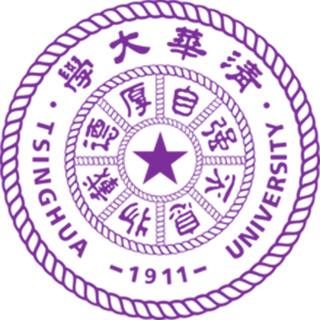 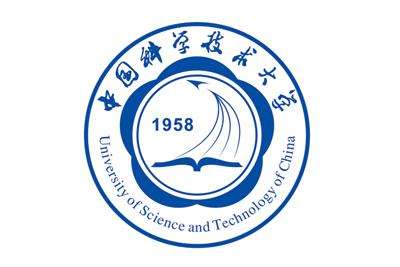 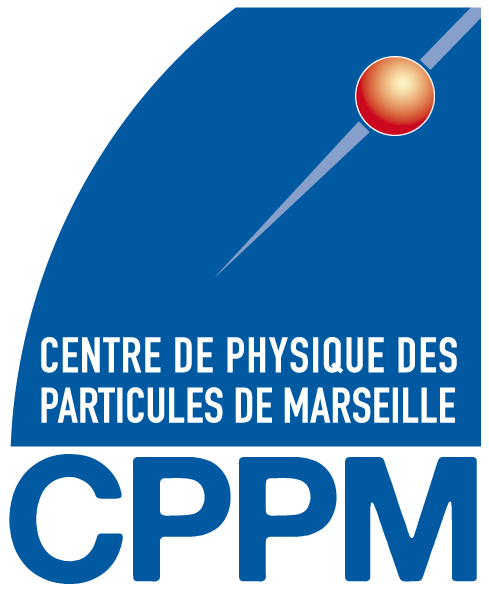 The Cosmic Ray angular distribution
Group member: You Qi, Zhou Hang, Sang Haoyu
Project counselor: Massimiliano Lincetto
2019/7/10
Summer School: Physics for both infinities @ CPPM, Marseille
1
Outline
Background of Cosmic Rays
Experiment
Data Analysis
Results and Conclusions
2019/7/10
Summer School: Physics for both infinities @ CPPM, Marseille
2
Background of Cosmic Rays
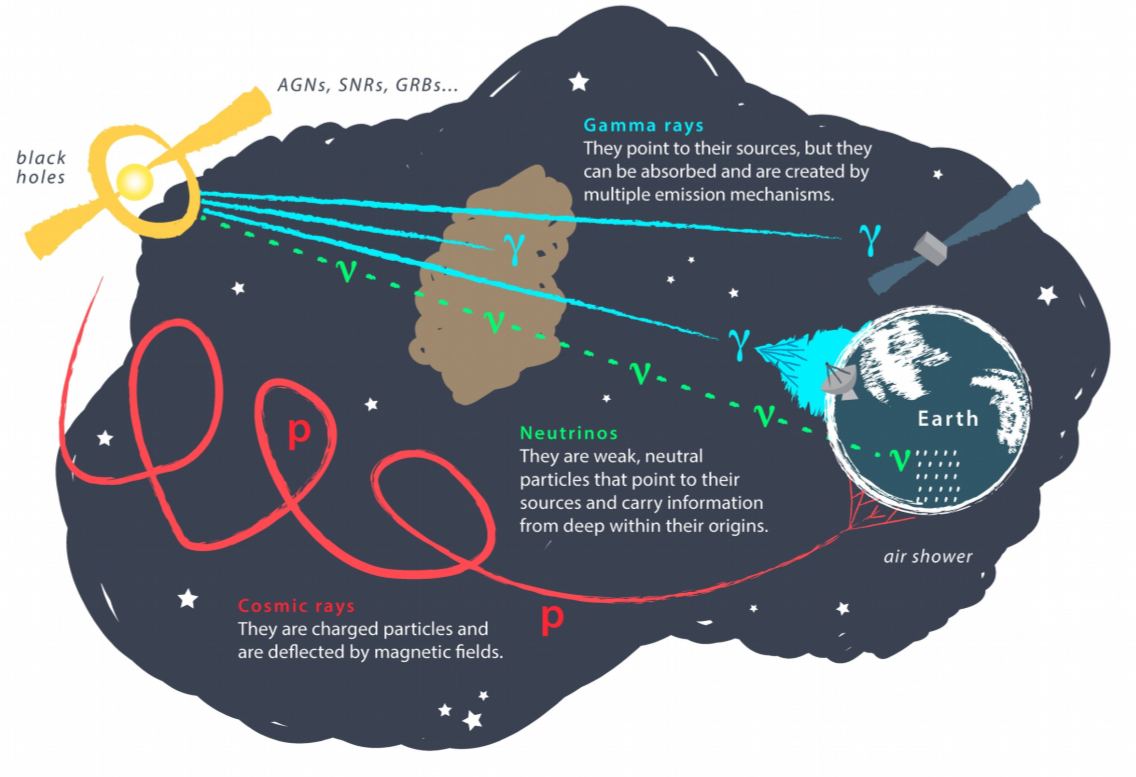 2019/7/10
Summer School: Physics for both infinities @ CPPM, Marseille
3
Experiment
Background of Cosmic Rays
Experiment
Data Analysis
Results and Conclusions
2019/7/10
Summer School: Physics for both infinities @ CPPM, Marseille
4
Experimental Device
three plastic scintillator detectors
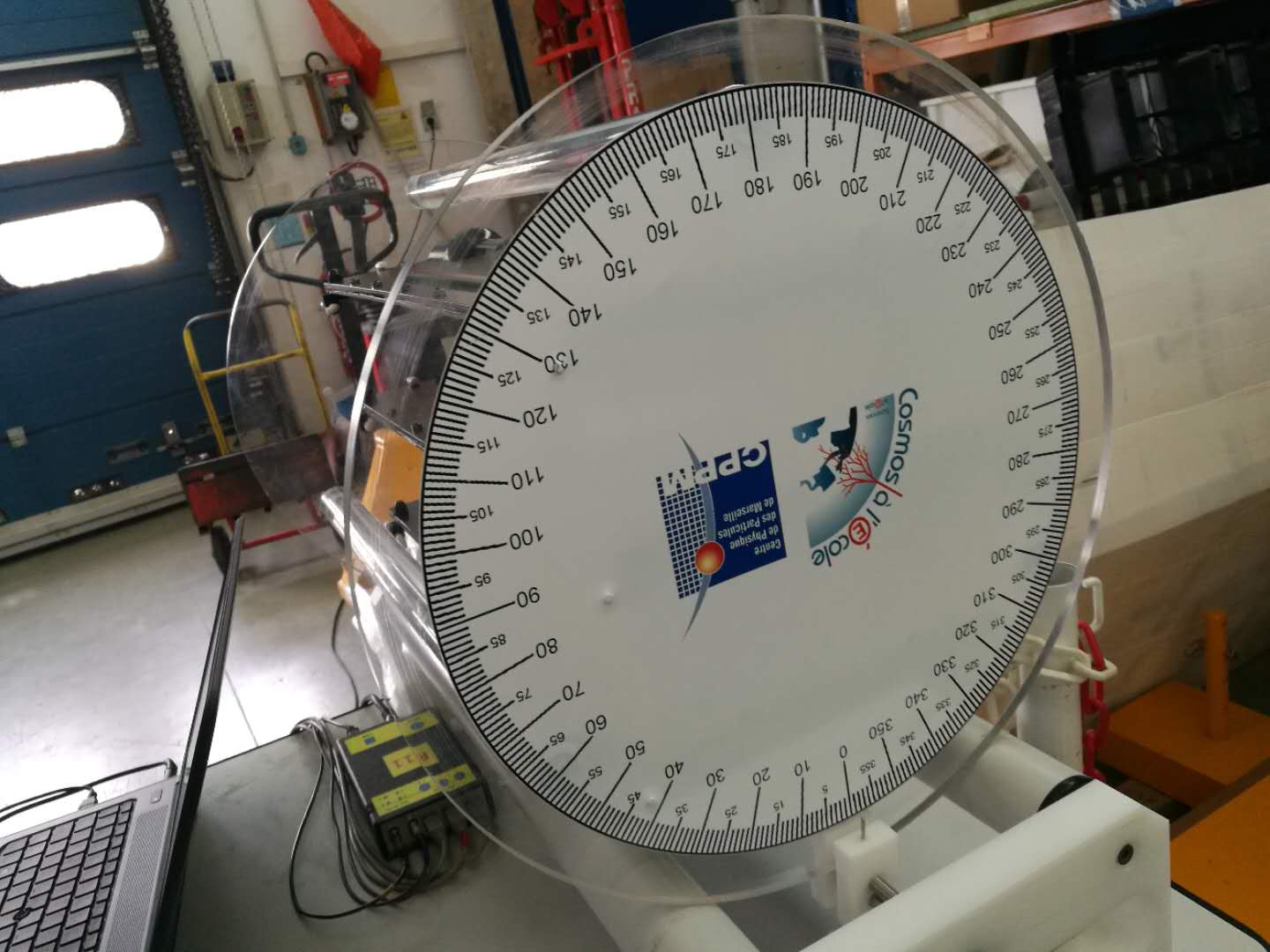 angle disc
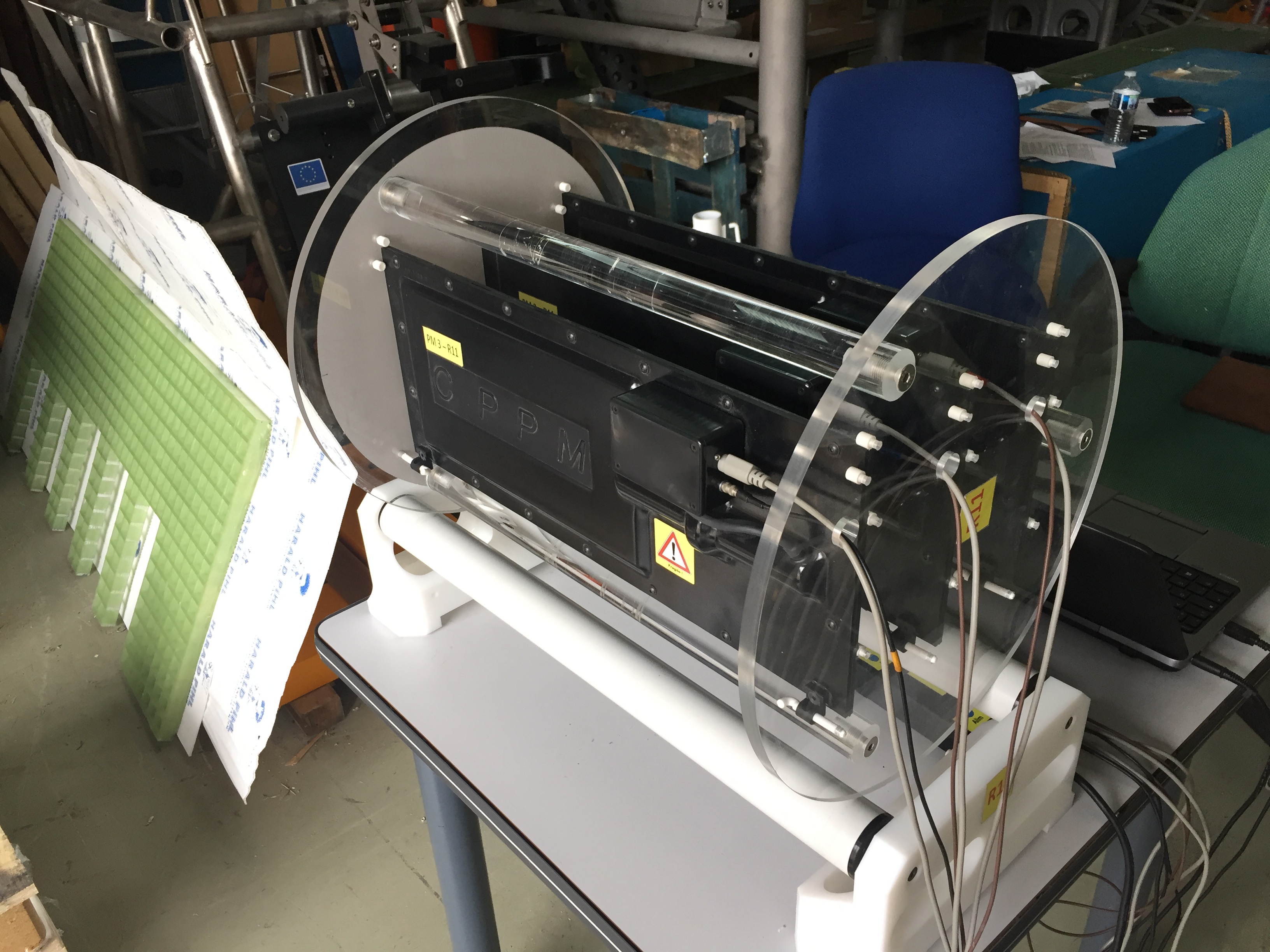 Scintillator
PMTs
Coincidence Techniques
2019/7/10
Summer School: Physics for both infinities @ CPPM, Marseille
5
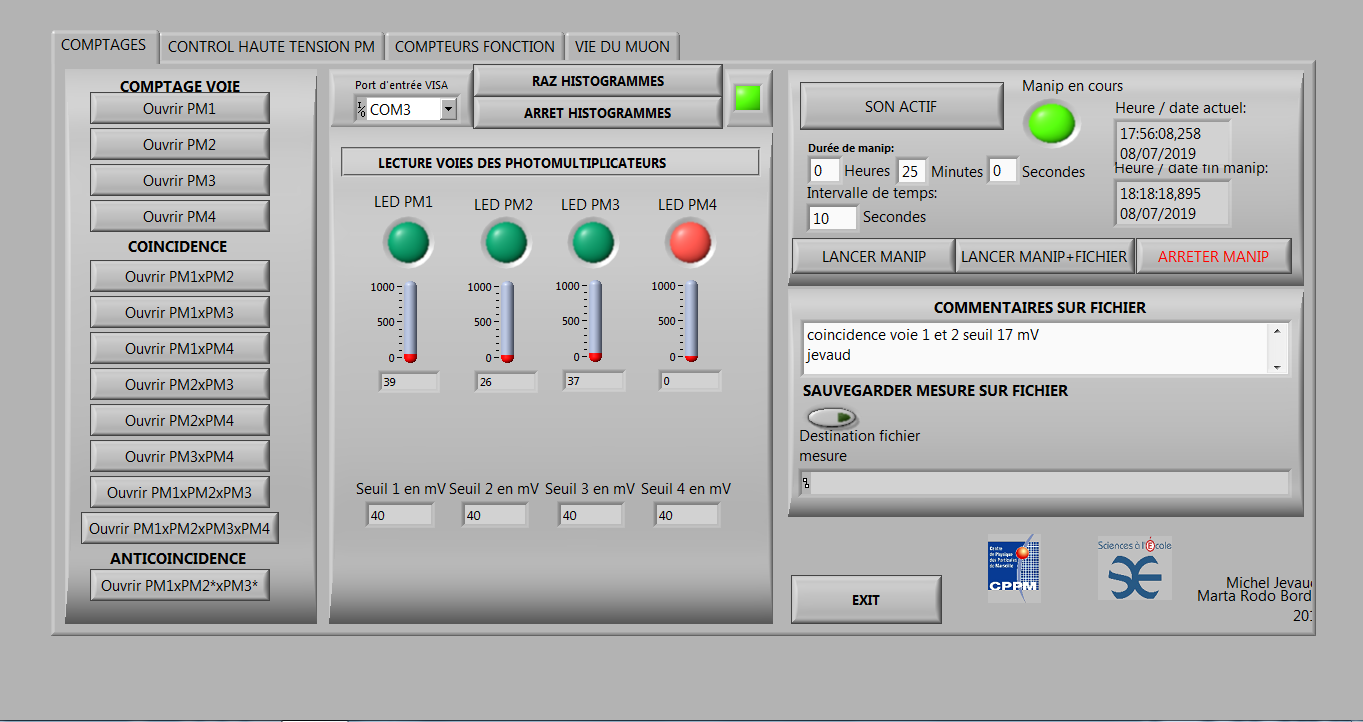 2019/7/10
Summer School: Physics for both infinities @ CPPM, Marseille
6
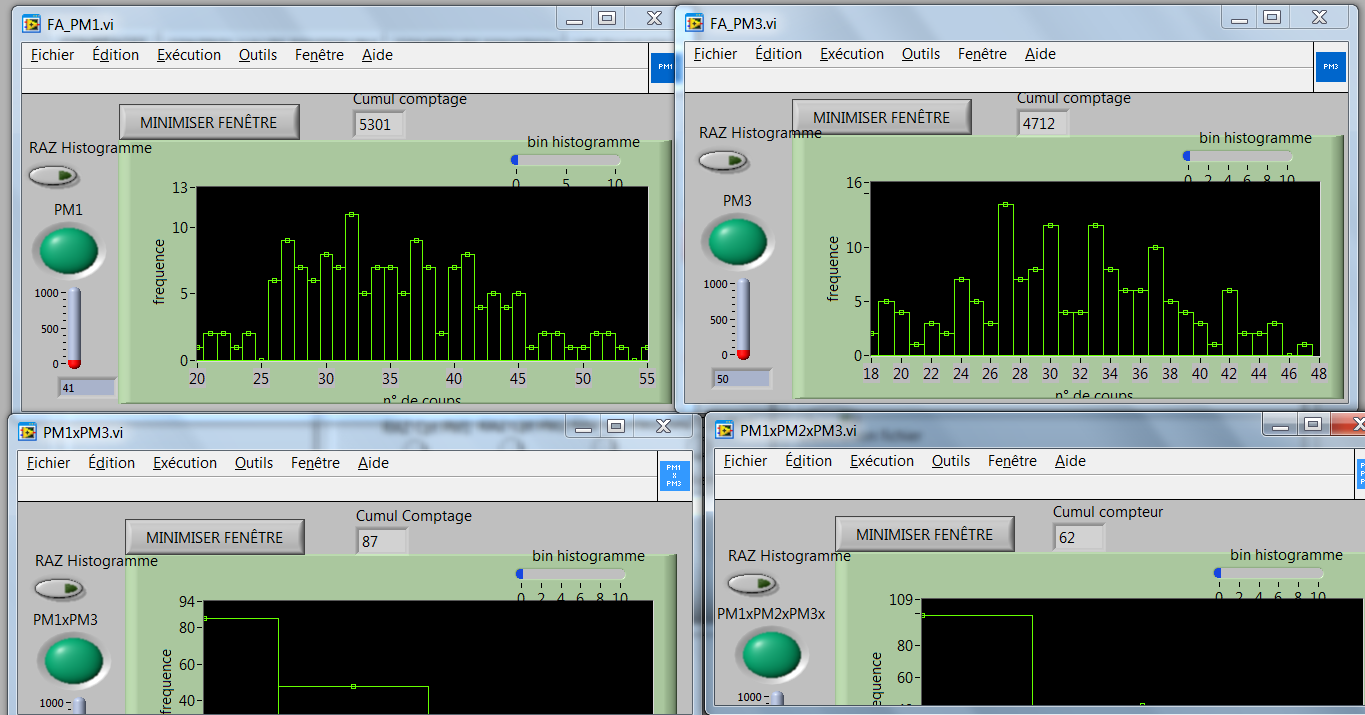 PM3
PM1
√
PM1×3
PM1×2×3
2019/7/10
Summer School: Physics for both infinities @ CPPM, Marseille
7
Data Analysis
Background of Cosmic Rays
Experiment
Data Analysis
Results and Conclusions
2019/7/10
Summer School: Physics for both infinities @ CPPM, Marseille
8
Data Analysis
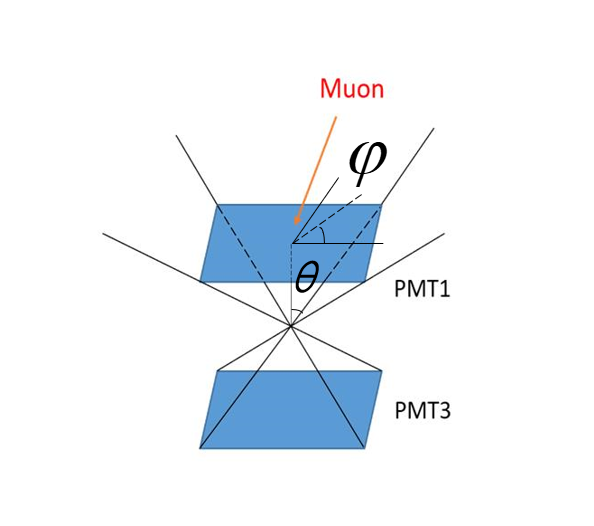 2019/7/10
Summer School: Physics for both infinities @ CPPM, Marseille
9
Error Estimation
2019/7/10
Summer School: Physics for both infinities @ CPPM, Marseille
10
Results and Conclusions
Background of Cosmic Rays
Experiment
Data Analysis
Results and Conclusions
2019/7/10
Summer School: Physics for both infinities @ CPPM, Marseille
11
North-south direction
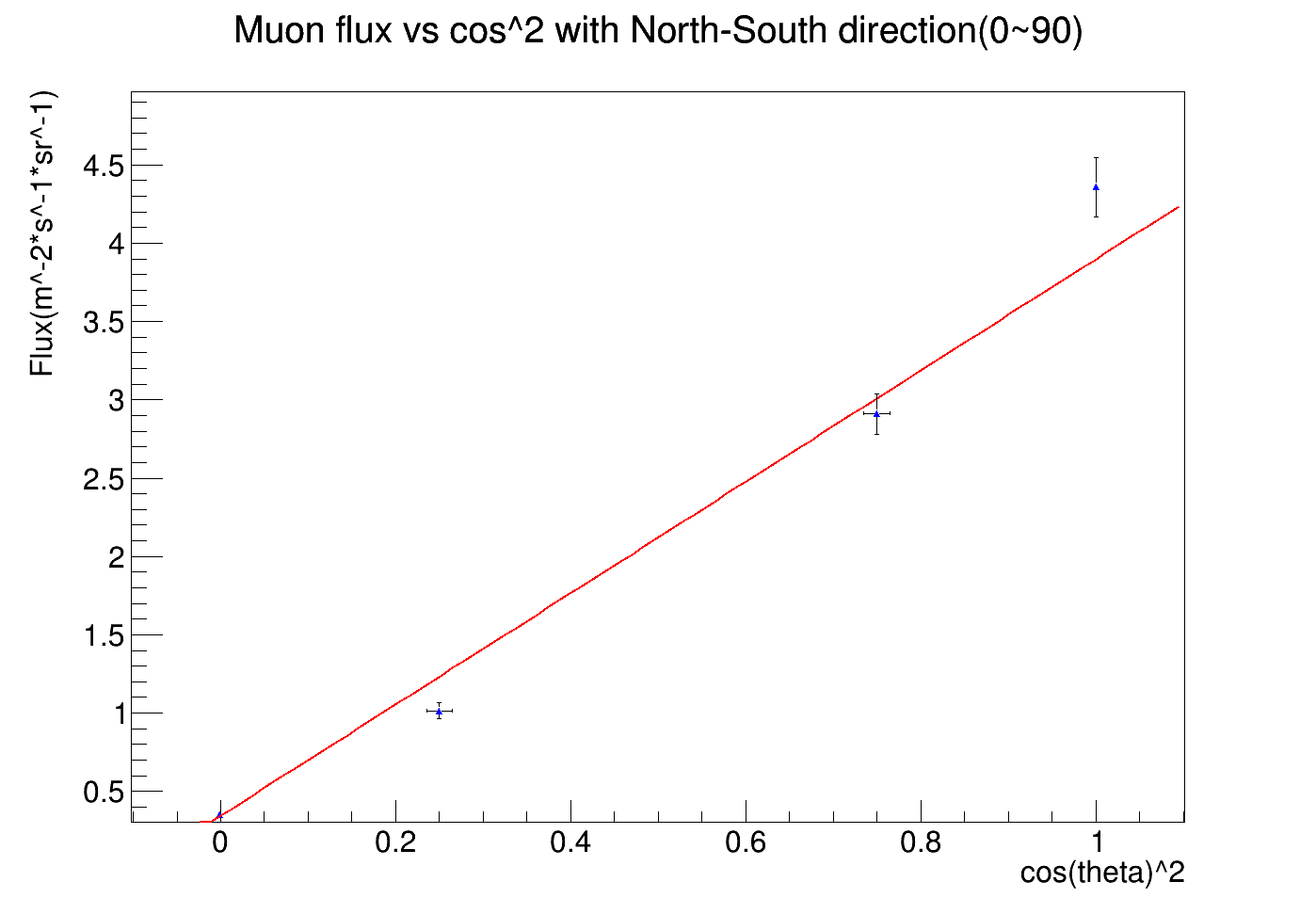 F ~ cos2θ
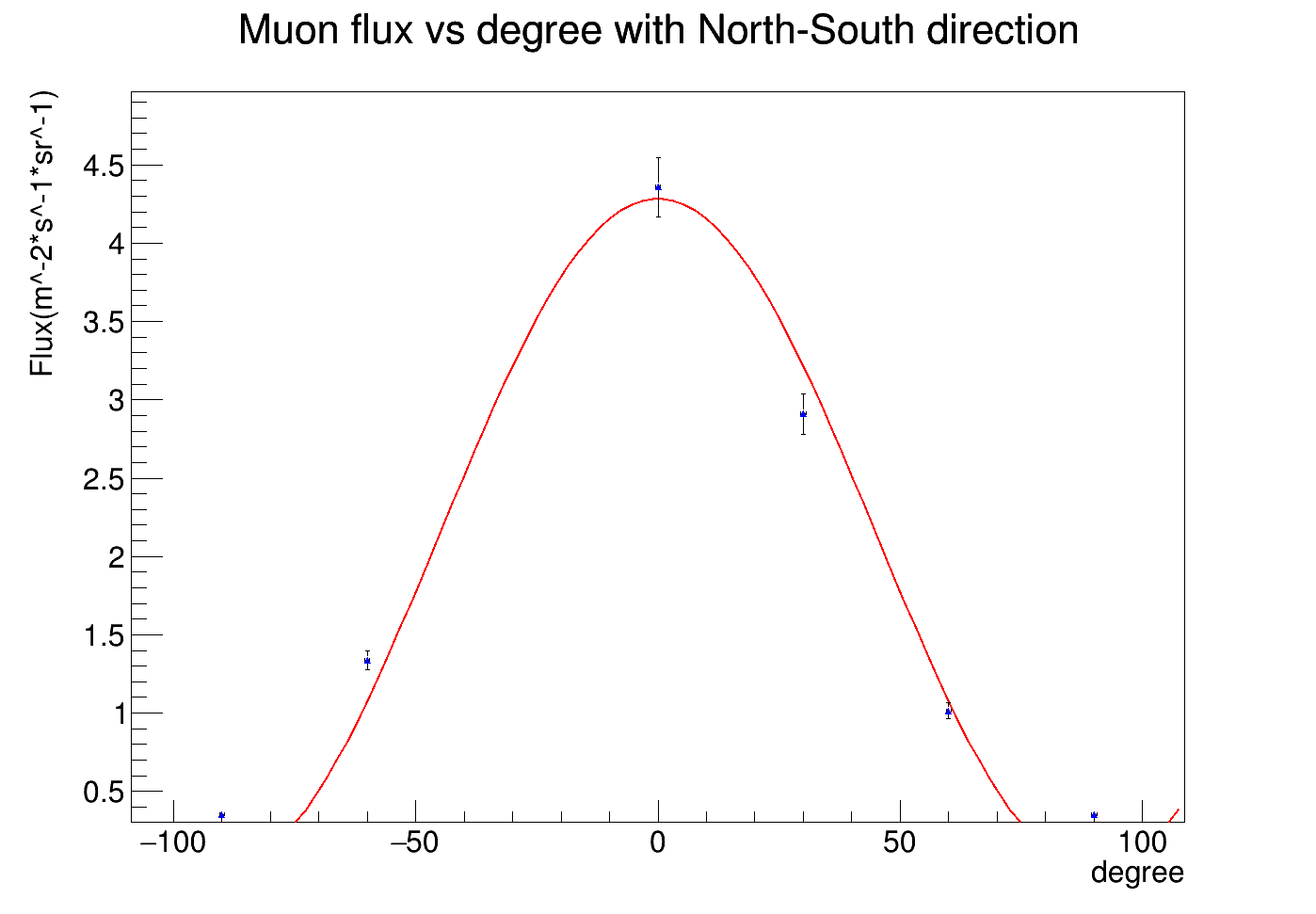 F ~ θ
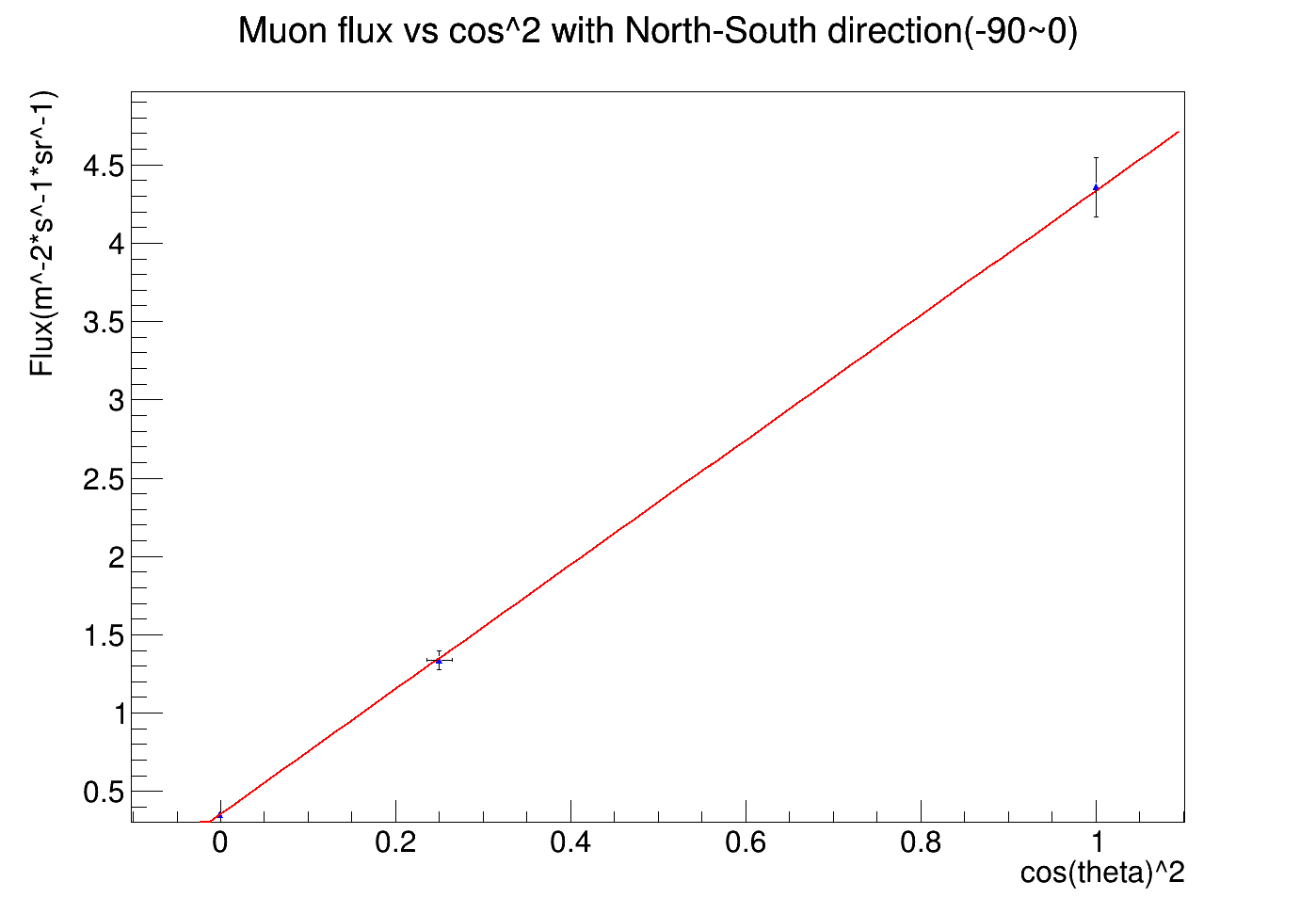 F ~ cos2θ
2019/7/10
Summer School: Physics for both infinities @ CPPM, Marseille
12
West-east direction
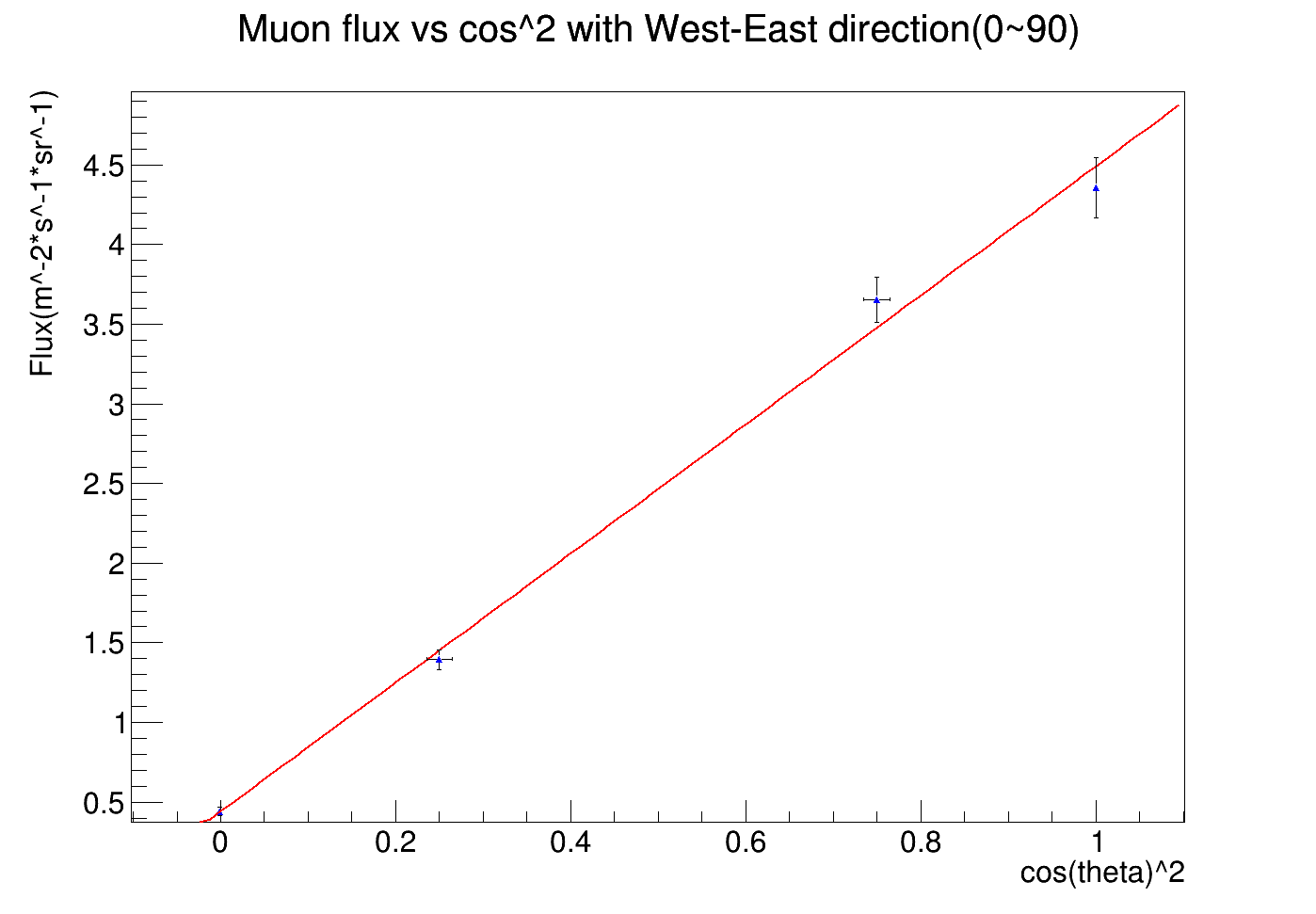 F ~ cos2θ
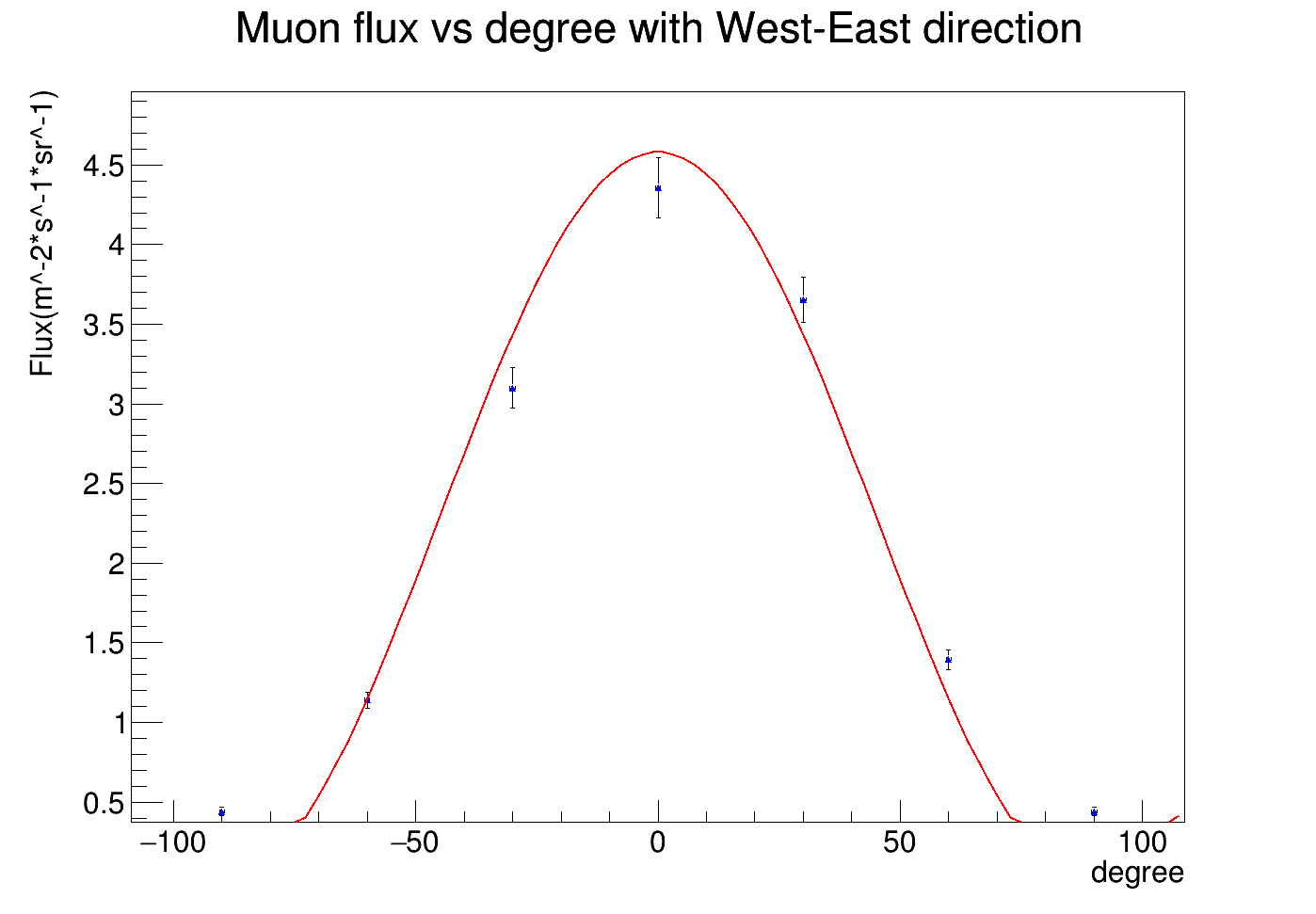 F ~ θ
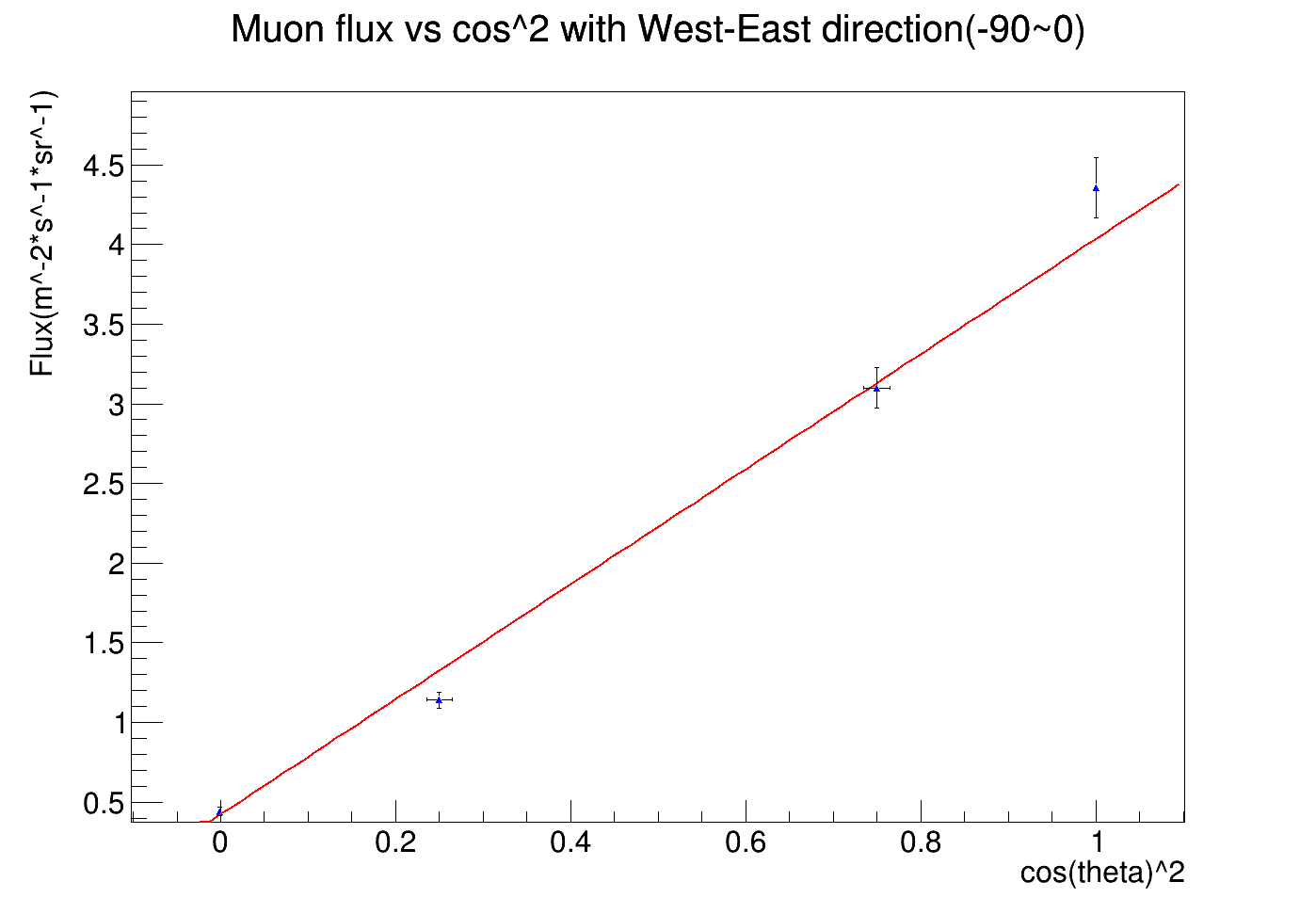 F ~ cos2θ
2019/7/10
Summer School: Physics for both infinities @ CPPM, Marseille
13
Some Explanations
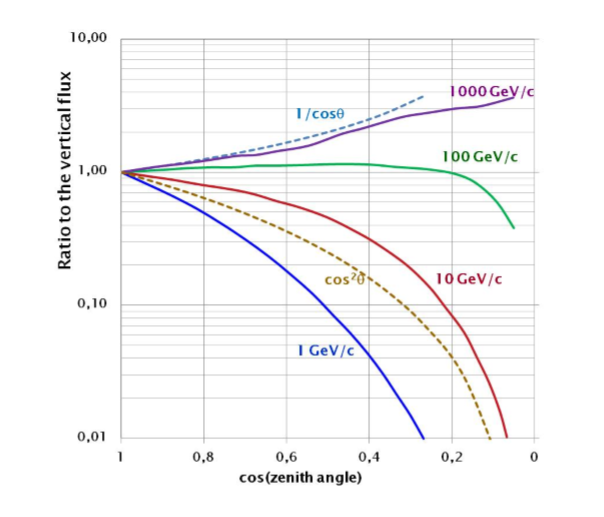 F ∝ cos2θ
The overall angular distribution of muons measured at sea level is ∝ cos2θ, which is characteristic of muons with Eµ ∼ 3 GeV.[1]
2019/7/10
Summer School: Physics for both infinities @ CPPM, Marseille
14
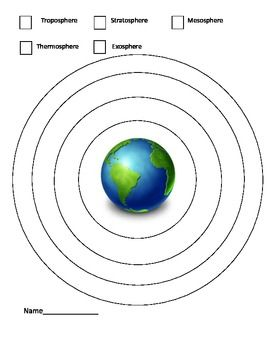 0°
90°
2019/7/10
Summer School: Physics for both infinities @ CPPM, Marseille
15
Appendix —fitting parameters and statistical errors
North-south direction
West-east direction
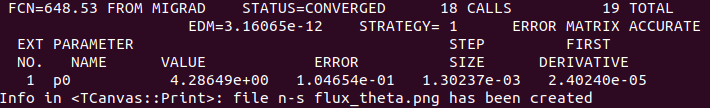 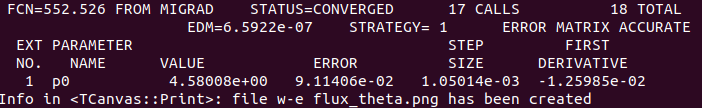 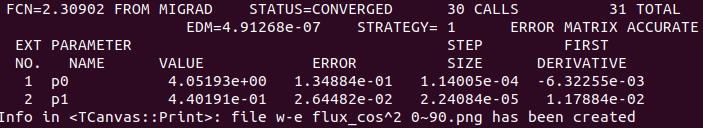 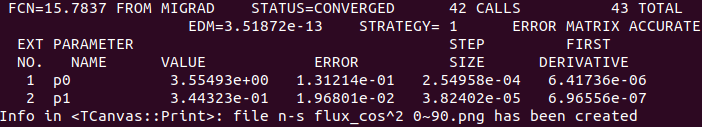 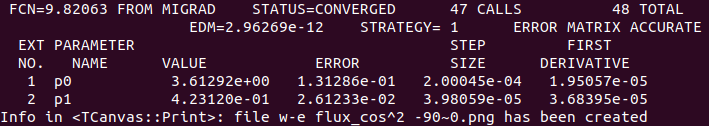 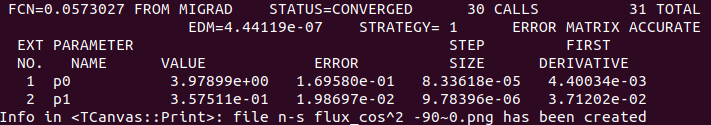 2019/7/10
Summer School: Physics for both infinities @ CPPM, Marseille
16
Reference
Cecchini S , Spurio M . Atmospheric muons: experimental aspects[J]. Geoscientific Instrumentation, Methods and Data Systems,1,2(2012-11-21), 2012, 2(2):185-196.
2019/7/10
Summer School: Physics for both infinities @ CPPM, Marseille
17